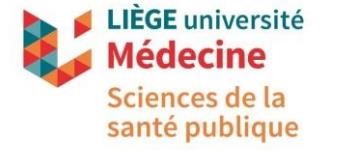 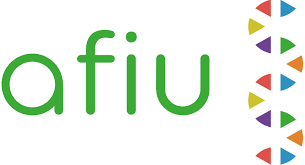 Le vécu de la pandémie COVID-19 par les infirmiers des urgences et des soins intensifs et son impact sur la volonté d’y travailler à nouveau lors d’une prochaine pandémie : approche quantitative
Auteurs : S. Renaud, S. Chevalier, Y. Maule, A. Ghuysen, S. Stipulante
Méthodologie
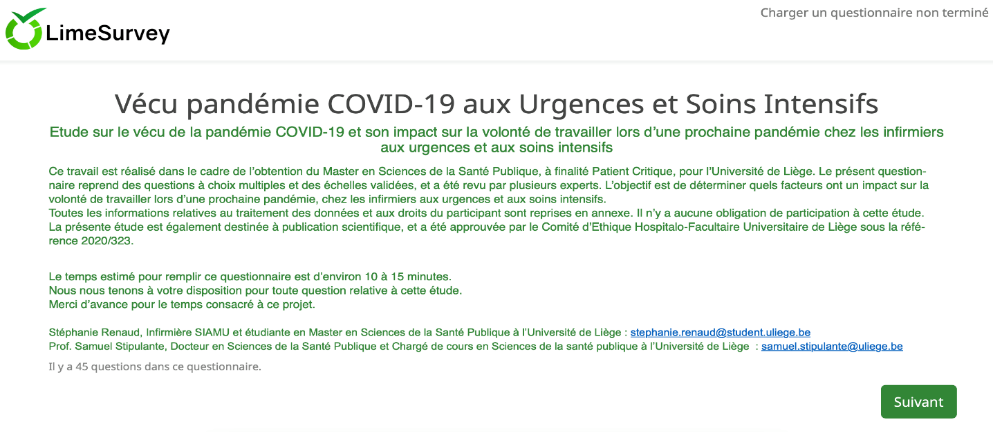 Questionnaire en ligne
Validation par méthode Delphi


Diffusion du 17 février au 31 mars 2021
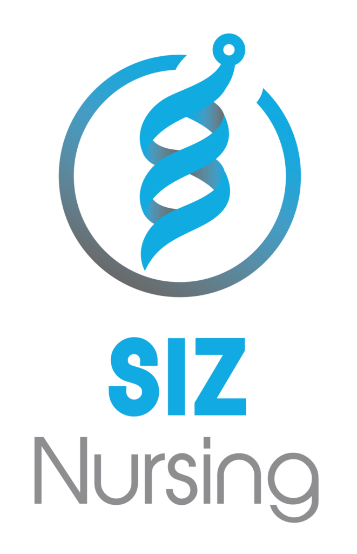 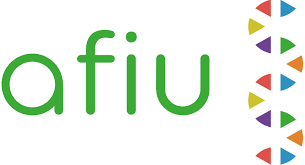 [Speaker Notes: Échantillonnage au volontaire]
Résultats et discussion: volonté de travailler
Comparaison de la volonté de travailler des infirmiers lors d’une catastrophe ou d’une pandémie
Total : 226 répondants
Profils théoriques de motivation
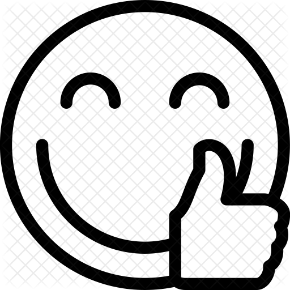 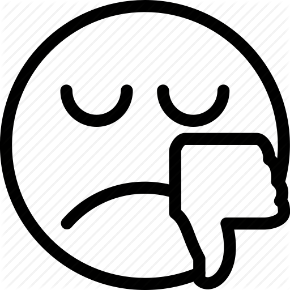 Volonté de quitter l’hôpital ou la profession
Peu satisfait de son travail
Soutien organisationnel faible
Peur de la COVID-19
Volonté de travailler en catastrophe
Soutien familial
Sentiment d’être préparé
Satisfaction des informations reçues
Engagement affectif envers le supérieur
[Speaker Notes: Multivarié : uniquement volonté de quitter la profession

Engagement affectif = attachement relatif à ses valeurs (j’éprouve de la considération envers ; j’apprécie personnellement, …)
Soutien organisationnel perçu = la manière dont le travailleur estime que son organisation prend en compte ses efforts, valorise son investissement personnel et contribue à son bien-être personnel (on respecte mes valeurs ; on peut m’aider en cas de problème, …)]
Résultats et discussion
Mesures permettant d’augmenter la volonté de travailler
Conclusion
75,52% d’infirmiers prêts à travailler lors d’une prochaine pandémie

Impact de la volonté de quitter la profession

Augmentation de la motivation : - compensation financière- informations régulières- soutien organisationnel
© Lennart Preiss, AFP, 2020